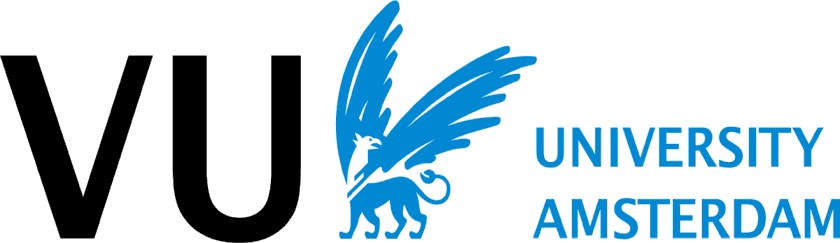 S - Socialize & Plan Fun Activities
Hang out with friends, go to a movie, or host a cozy get-together—don’t isolate yourself!
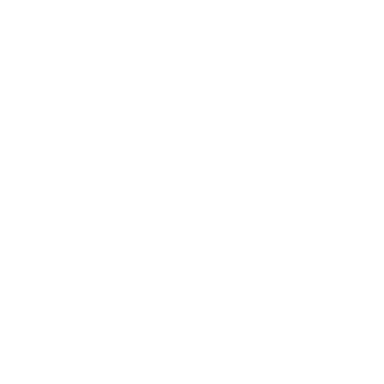 L - Light, Daylight & Cozy Decor 
Catch some sunlight, even for 10 minutes, and decorate with warm lights to lift your mood.
S.L.A.M.THE DOOR TO     WINTER DEPRESSION
A - Accept the Cycle of Winter
Winter brings shorter days, less energy, and lower moods. Embrace the season and be kind to yourself.
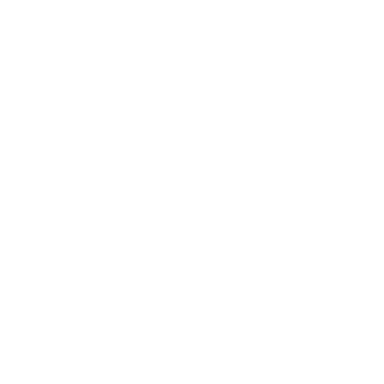 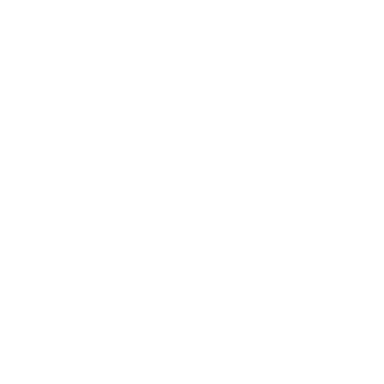 M - Move Your Body
Go for a walk, stretch, or dance! Movement helps fight the winter slump. Still sitting in this break? Get active and move that body!
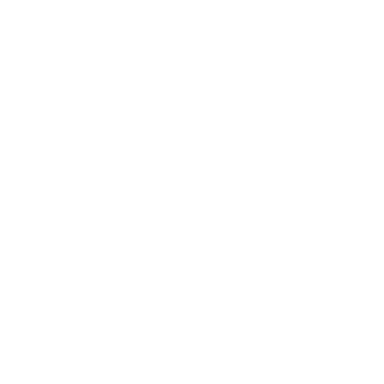 If you need some extra help during the winter months; visit the student psychological counsellors on campus
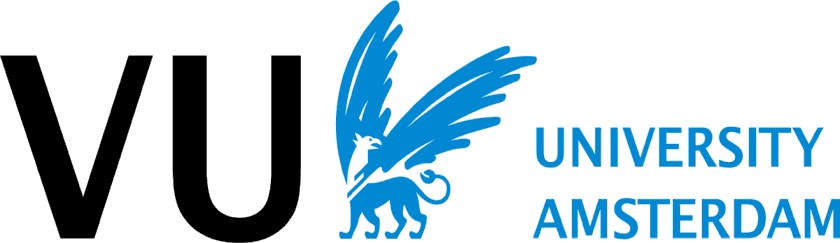 S – Socialize & Plan Leuke ActiviteitenSpreek af met vrienden, ga naar de film of organiseer een gezellig uitje—isoleer jezelf niet!
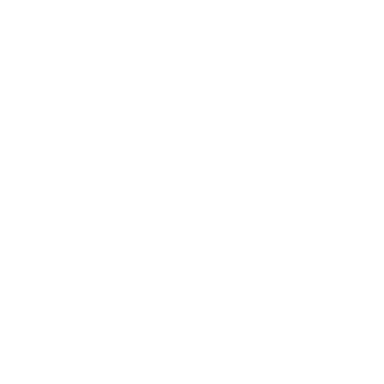 L – Licht, Zon en Lampjes 
Probeer elke dag naar buiten te gaan in het daglicht, zeker als de zon schijnt! Maar maak het ook binnen sfeervol met lampjes.
S.L.A.M.THE DOORTEGEN DE WINTERDIP
A – Accepteer de Cyclus van de Winter
Winter betekent kortere dagen, minder licht en minder energie, dat is normaal. Verzet je hier niet tegen en wees vriendelijk voor jezelf als dingen minder snel gaan.
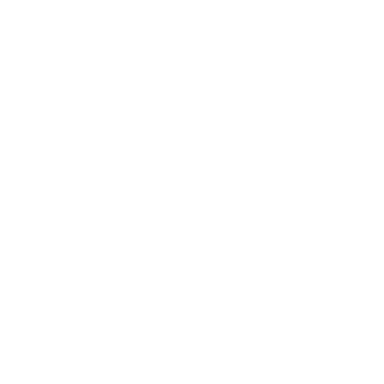 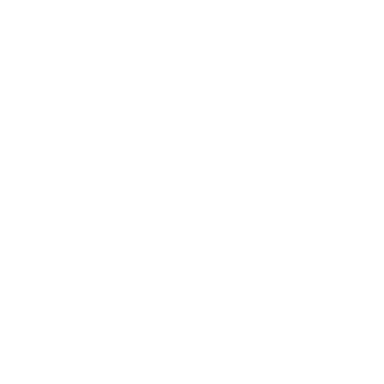 M - Move That Body!
Wandel, stretch of dans maar blijf in beweging om de winterkou te verdrijven uit je lichaam. Grijp ook deze pauze aan om even te bewegen!
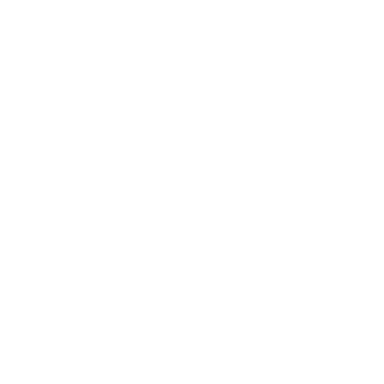 Als je wat extra hulp kan gebruiken tijdens de wintermaanden; bezoek de studentenpsychologen op campus